Аудит страховых организаций
Страховой аудит
это комплексная проверка результатов финансово-хозяйственной деятельности страховых организаций, анализ и оценка предоставляемой финансовой отчетности с целью выявления ошибок, допущенных при ее составлении, и проверки достоверности указанной в документах информации.
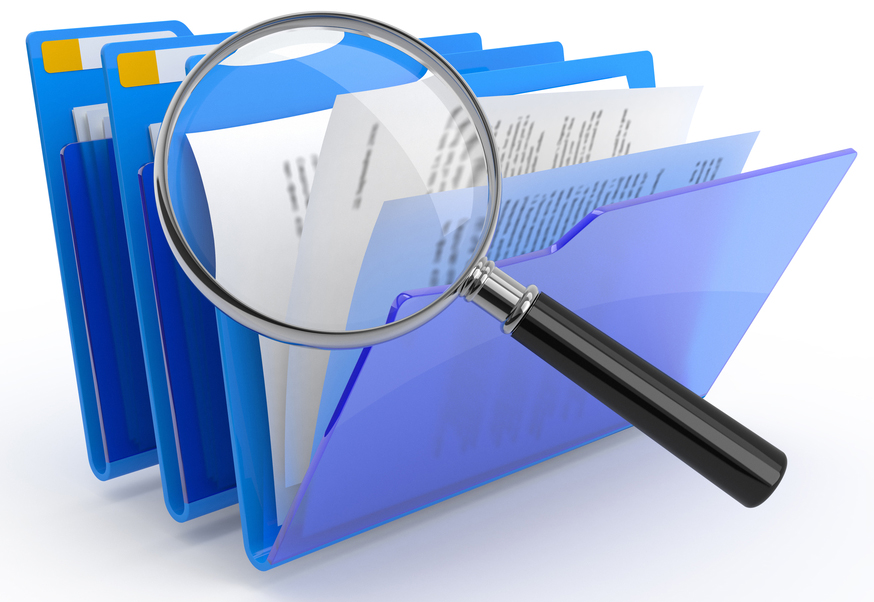 Потребность страховых организаций в разнообразных аудиторских услугах определяется:
необходимостью предоставления в различные инстанции аудиторского заключения;
потребностью в грамотных консультациях по экономикоправовым и финансовым вопросам;
конкуренцией с клиентами-страхователями.
Предметом страхового аудита являются годовой отчет страховых организаций; отчетность, подлежащая опубликованию в открытой печати (публикуемая отчетность), порядок составления которых устанавливается Минфином РФ, ФССН и органами статистики.
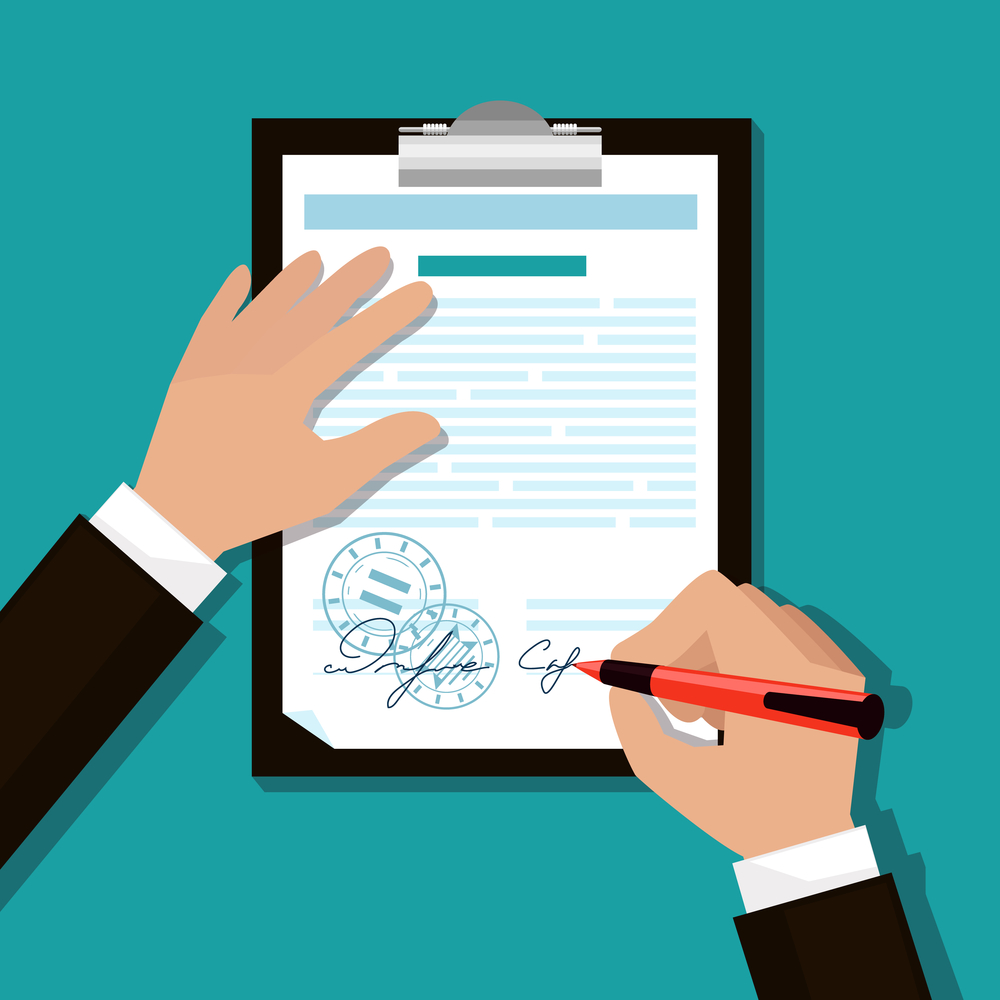 Особенности проведения аудита в СК связано:
с их организационно-правовой деятельностью;
 с отражениями в бухгалтерском учете операций, характеризующих страховую деятельность;
 со спецификой правовых, экономических отношений, возникающих в процессе страхования.
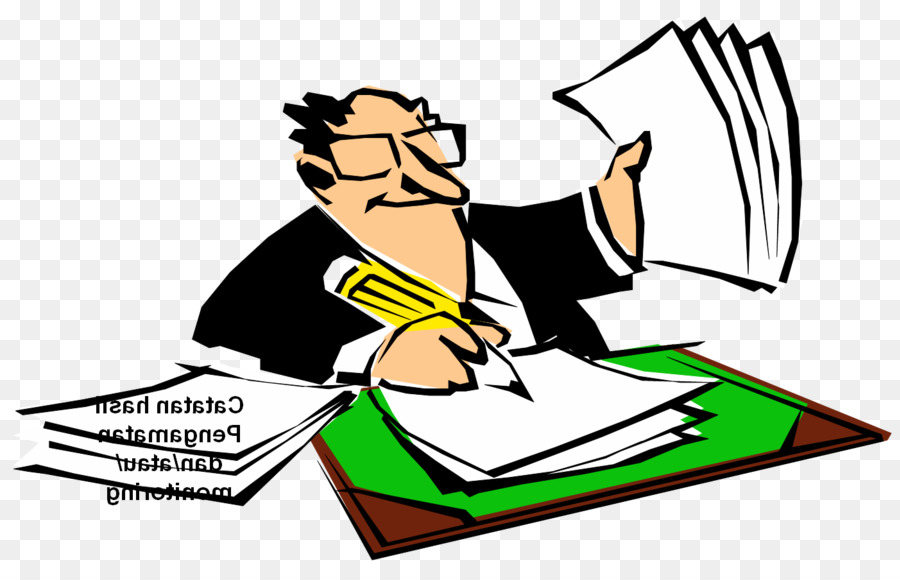 Обьем и последовательность выполнения аудита
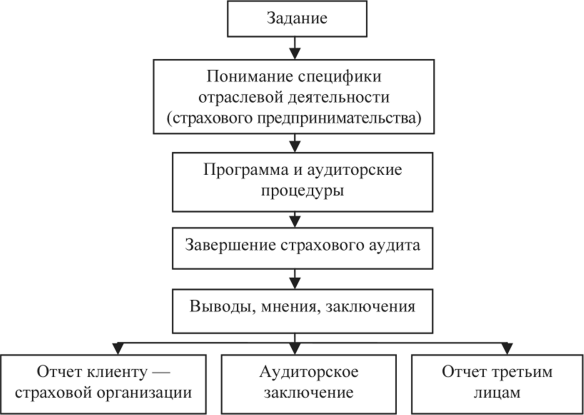 Аудиторской проверкой должно быть установлены:
• соответствие проводимых и разрешенных лицензией видов страхования;
• полнота и своевременность формирования уставного капитала;
• наличие, правильность оформления и соблюдение принятой на год учетной политики;
• правильность применения Плана счетов бухгалтерского учета финансово-хозяйственной деятельности страховых организаций;
• правильность составления, юридического оформления и учета договоров страхования и другое
Права аудитора:
Самостоятельно выбирать формы и методы, используемые при проведении аудиторской проверки;
Проверять в полном объеме всю документацию, связанную с финансово-хозяйственной деятельностью страховой организации;
В случае возникновения вопросов получать необходимые разъяснения и дополнительные сведения; 
При наличии письменного запроса получать информацию от третьих лиц; 
Привлекать на основе договора к проверке других аудиторов или иных специалистов; 
Отказаться от проведения аудита в случае, если страховая организация не предоставила необходимые документы в полном объеме, или в других случаях, предусмотренных законодательством.
Основные обязанности аудитора:
Осуществление квалифицированной аудиторской проверки в соответствии с законодательством РФ; 
В срок, предусмотренный договором, предоставление страховой организации или иному лицу, заключившему договор, аудиторского заключения; 
Обеспечение сохранности полученных документов, а также не разглашение их содержания, если иное не предусмотрено законодательством РФ; 
Сообщение заказчику об отказе от проведения проверки; 
Информирование заказчика о необходимости привлечения других аудиторов или иных специалистов.
Страховая организация при проведении проверки имеет право получать в срок аудиторское заключение, а также всю необходимую информацию о нормативных актах, на основании которых сделано заключение.
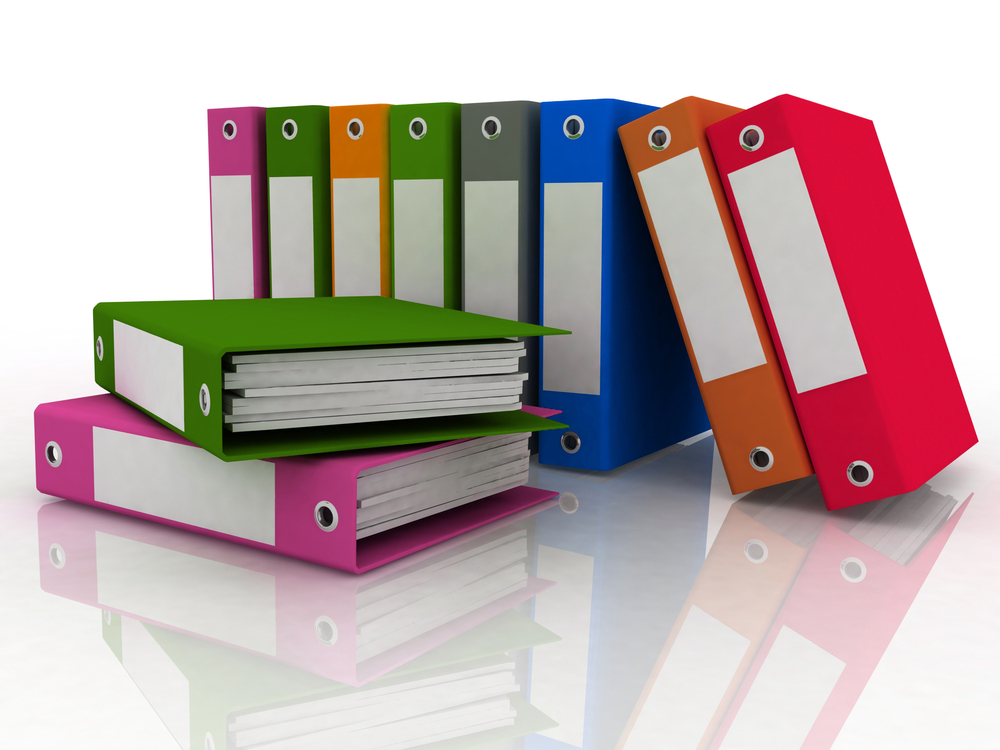 Обязанности страховой организации:
осуществлять всяческое содействие аудитору
предоставлять им требуемую информацию и документацию для осуществления аудита
устранять в срок все выявленные в ходе проверки нарушения
заключать договор с аудитором и своевременно оплачивать его услуги. 
Также страховщик не должен препятствовать проведению аудиторской проверки и скрывать важные сведения, которые могут существенным образом сказаться на ее результатах.